Albizu University
Name
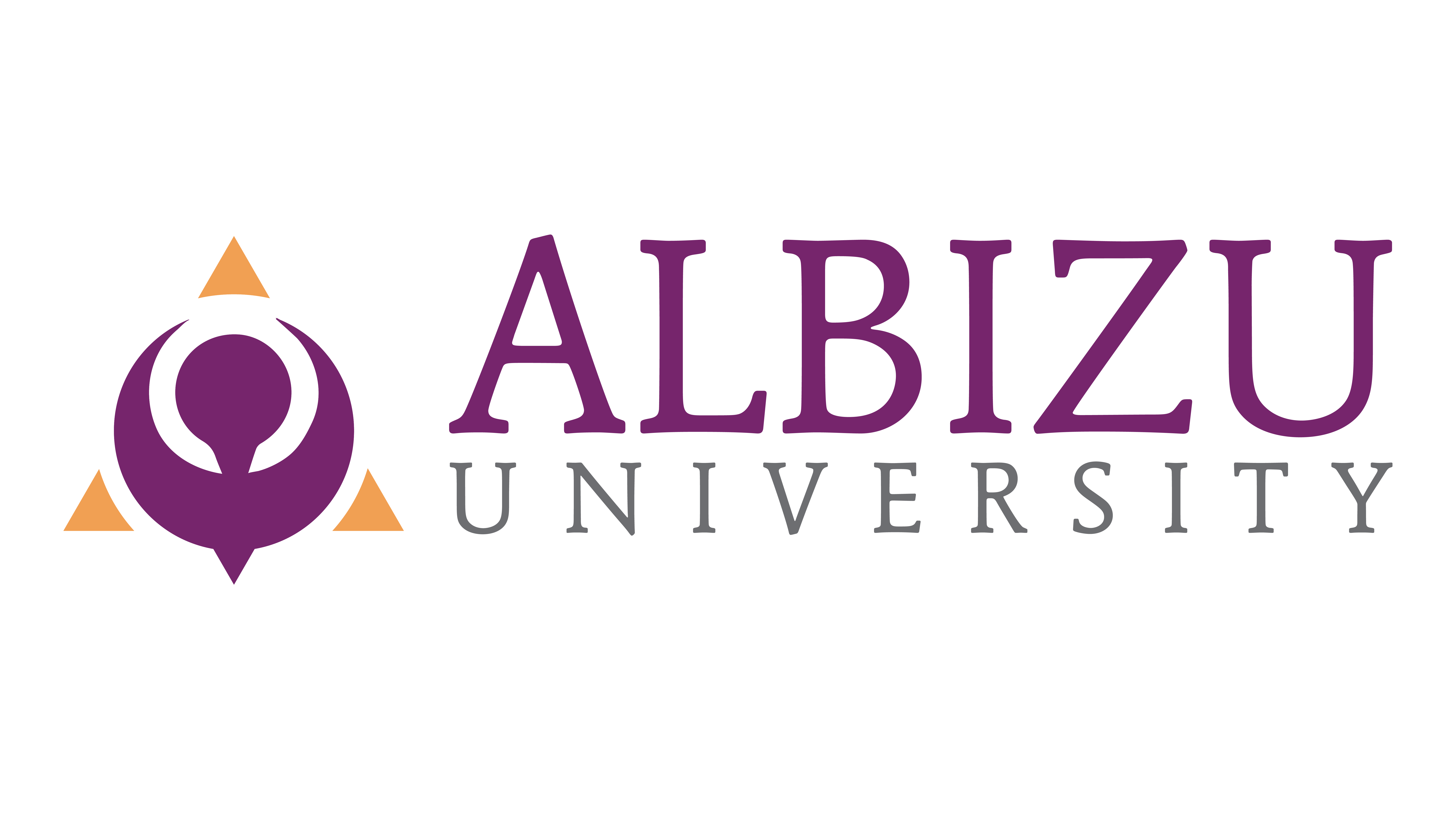 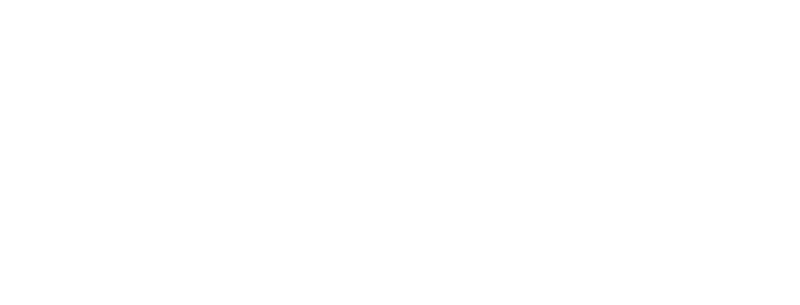 Title
Title
Text
Presentation title
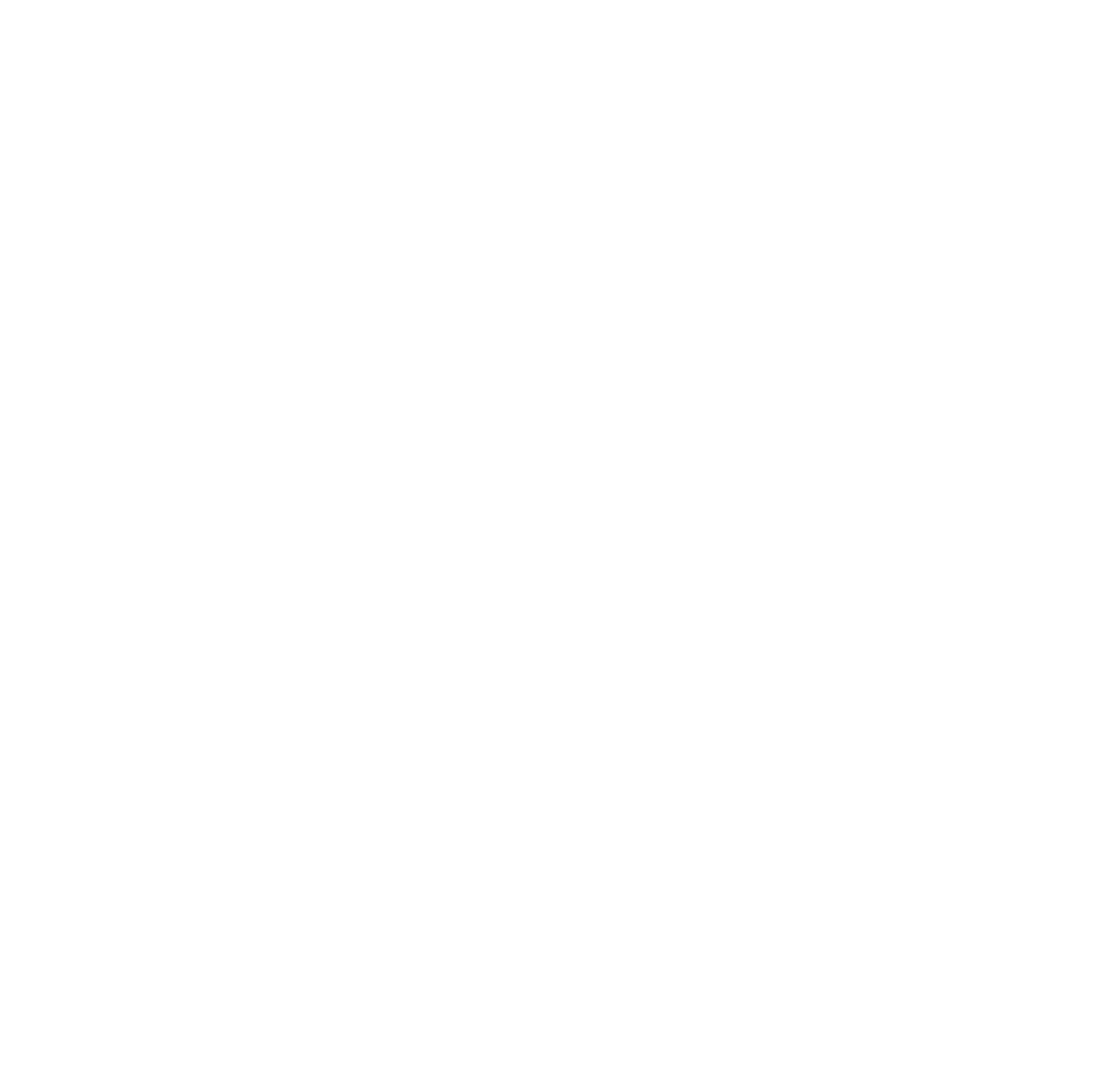 Title
Topic Title text
Presentation title
Title
v
v
v
v
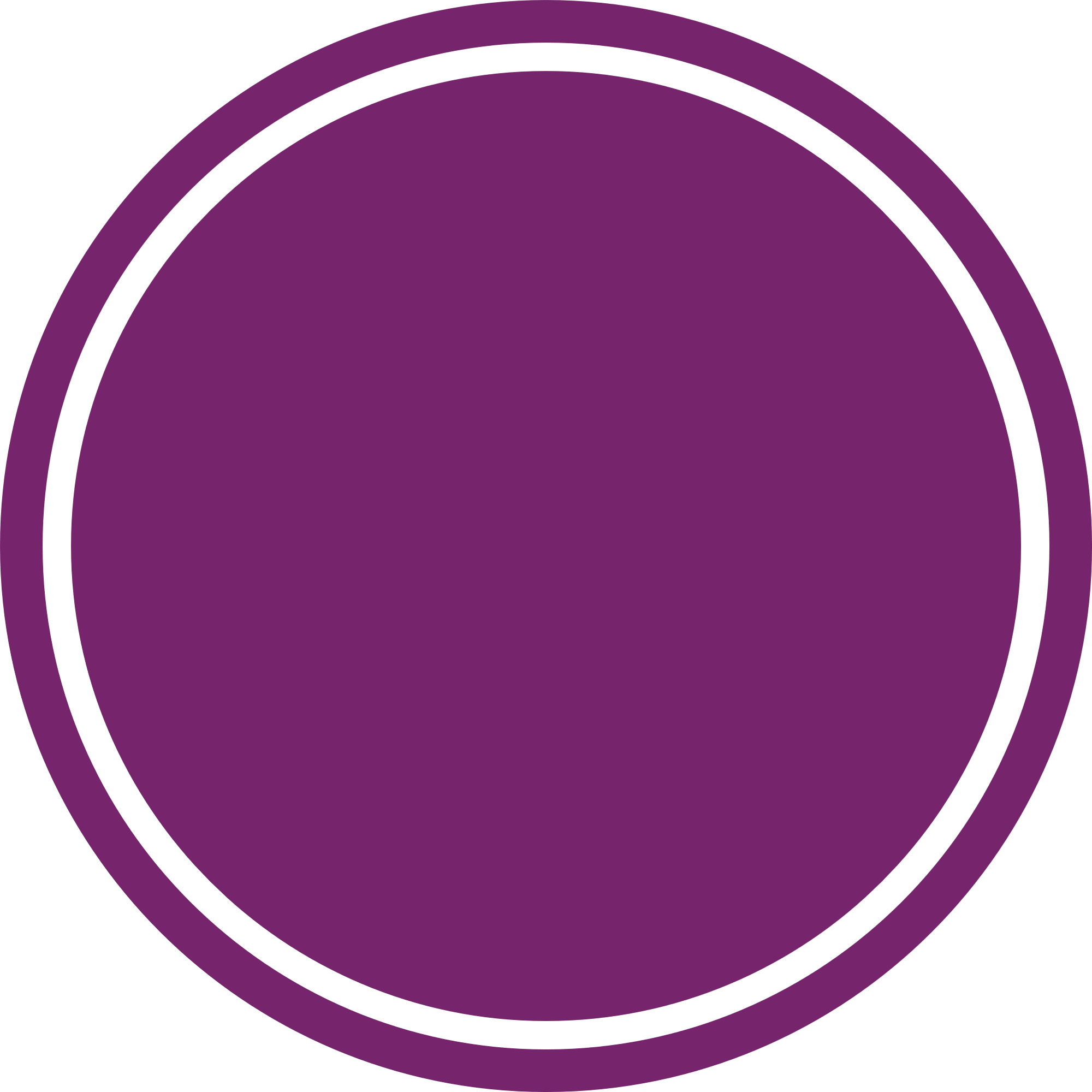 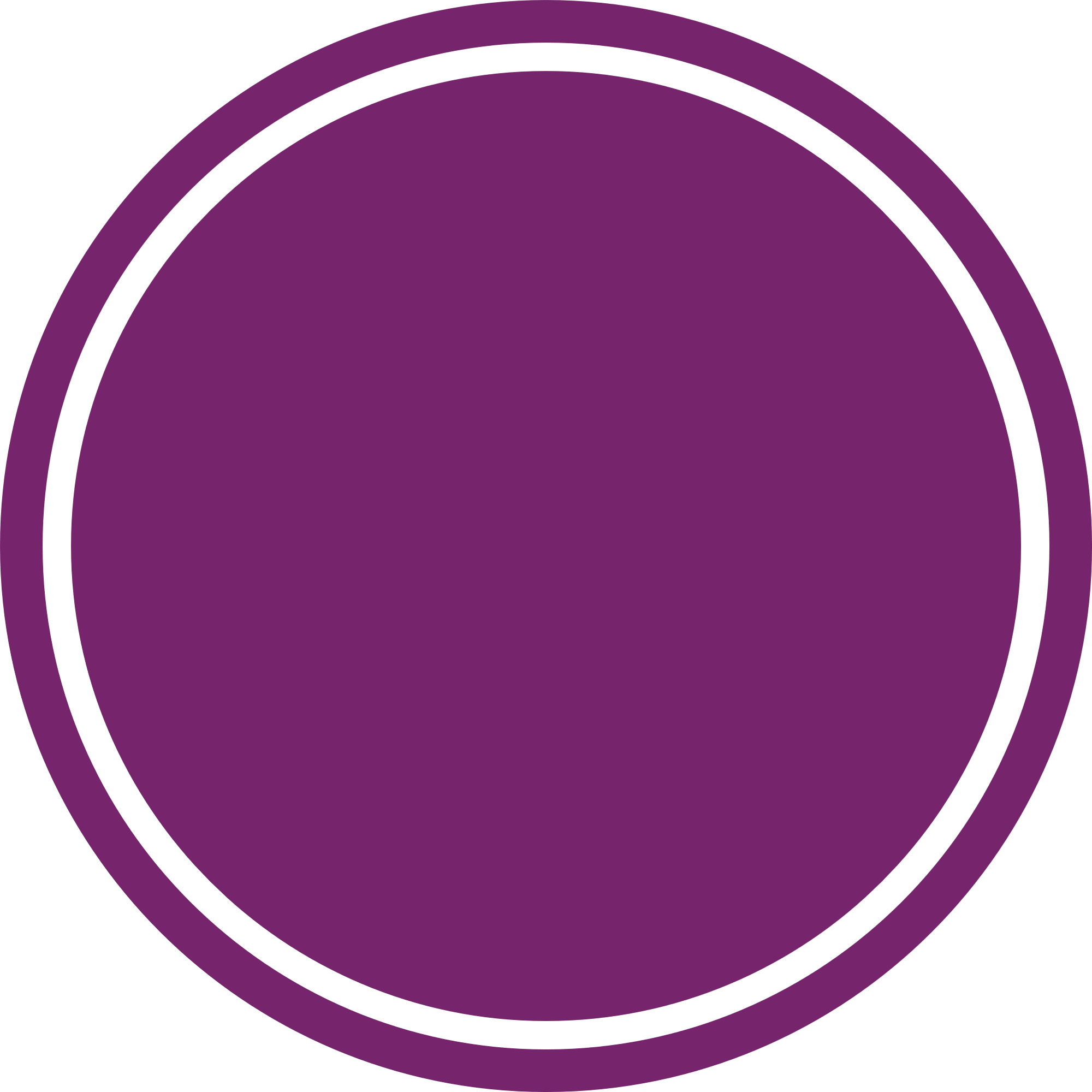 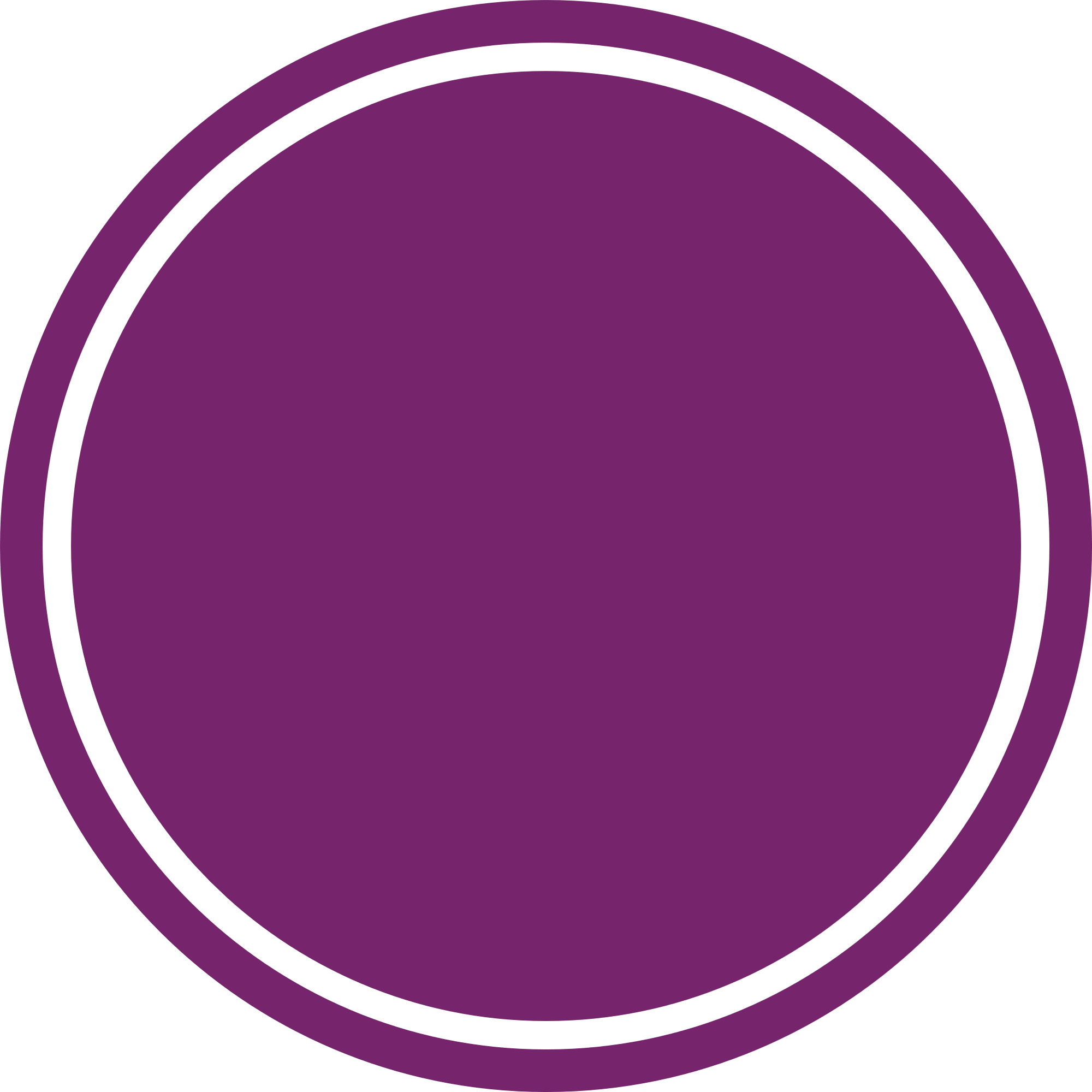 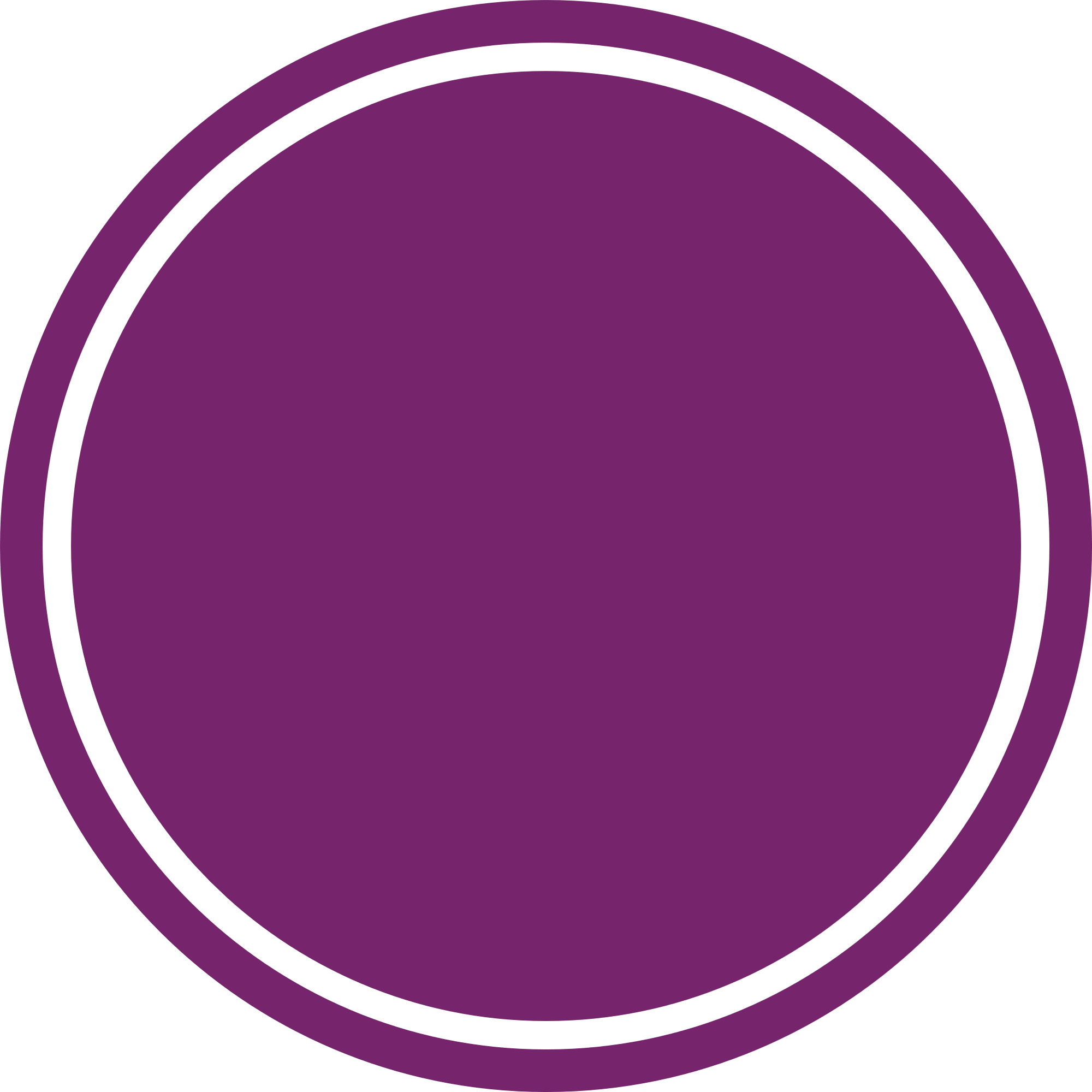 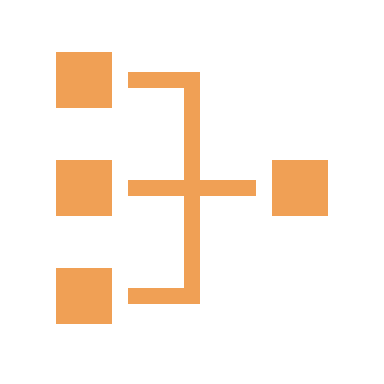 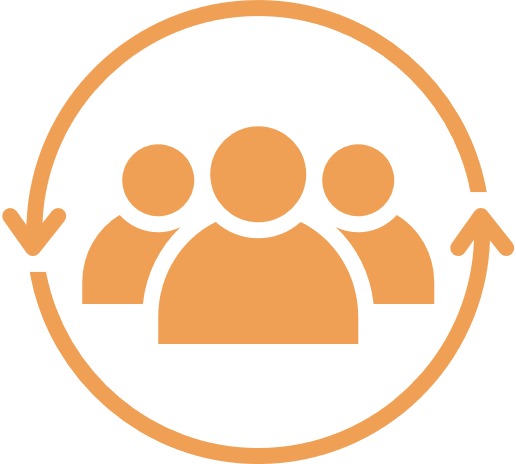 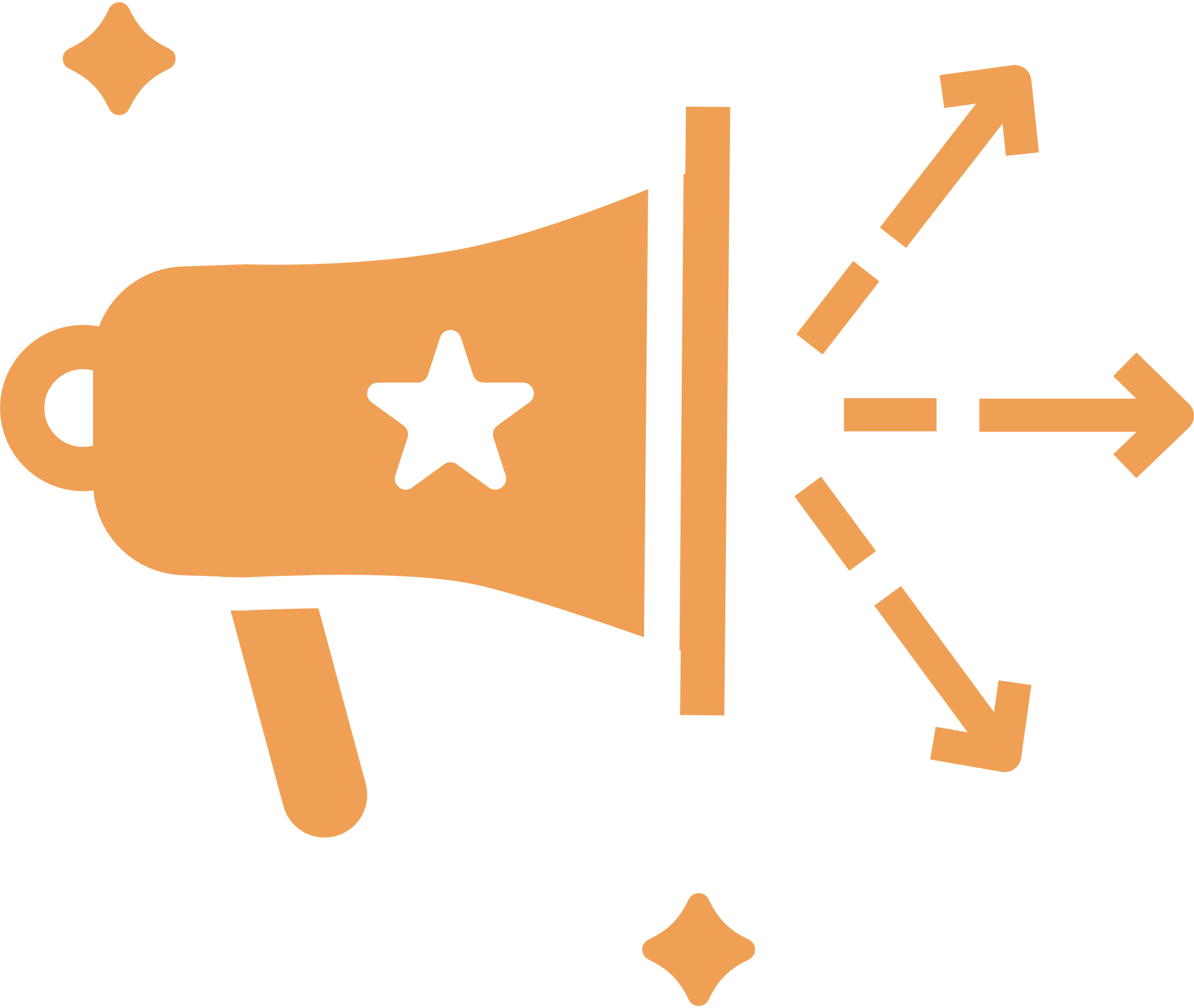 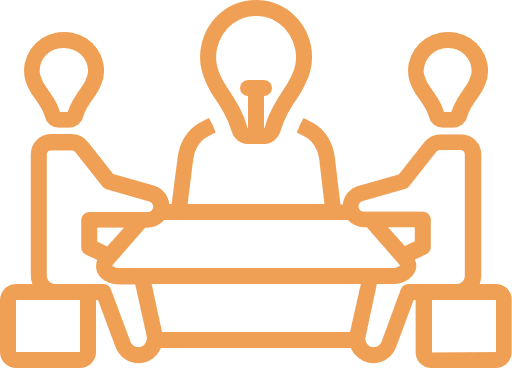 Topic 1
Topic 4
Topic 2
Topic 3
text
text
text
text
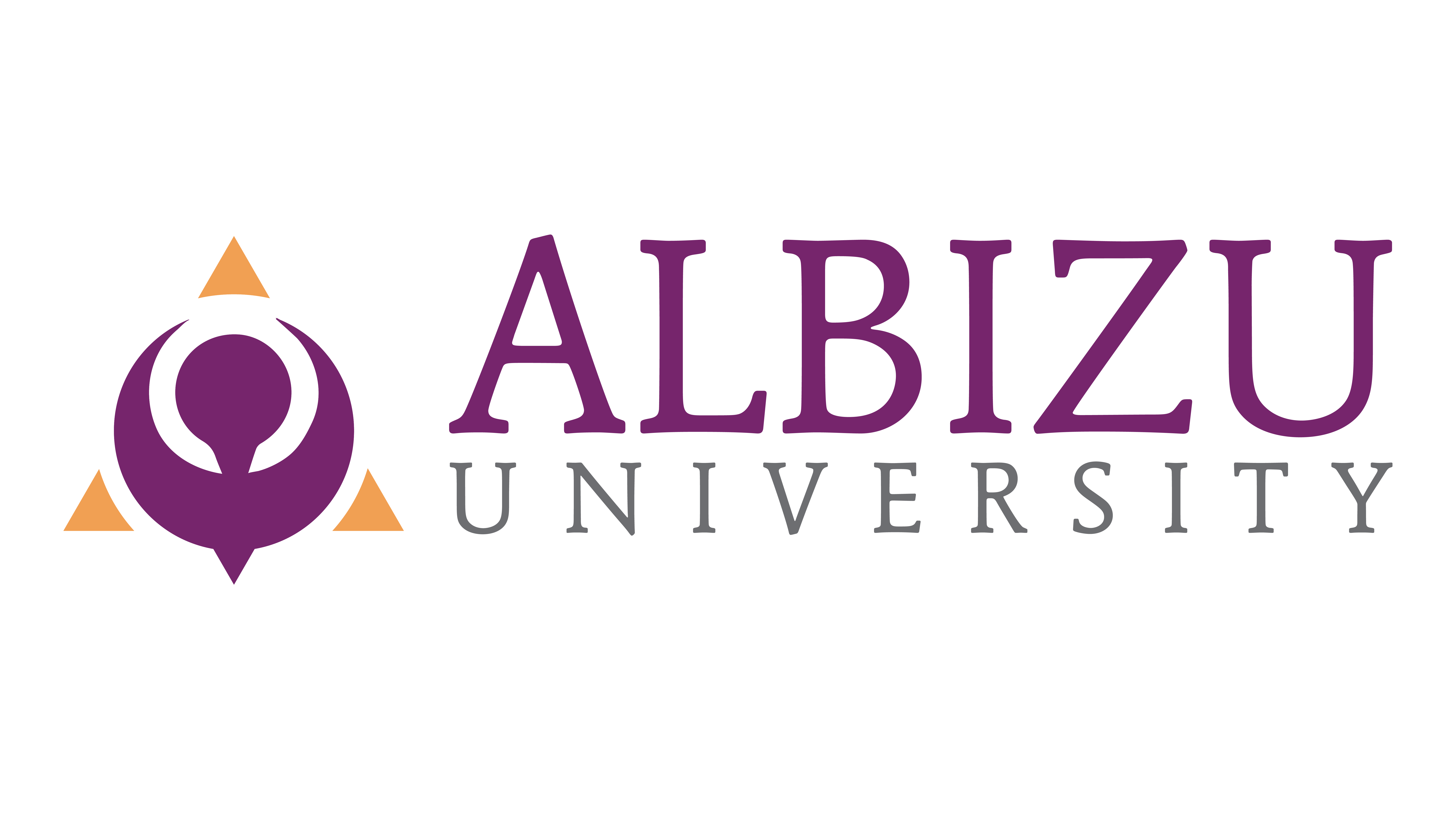 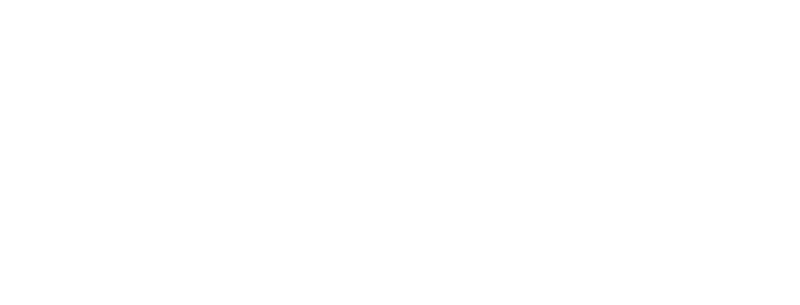 title
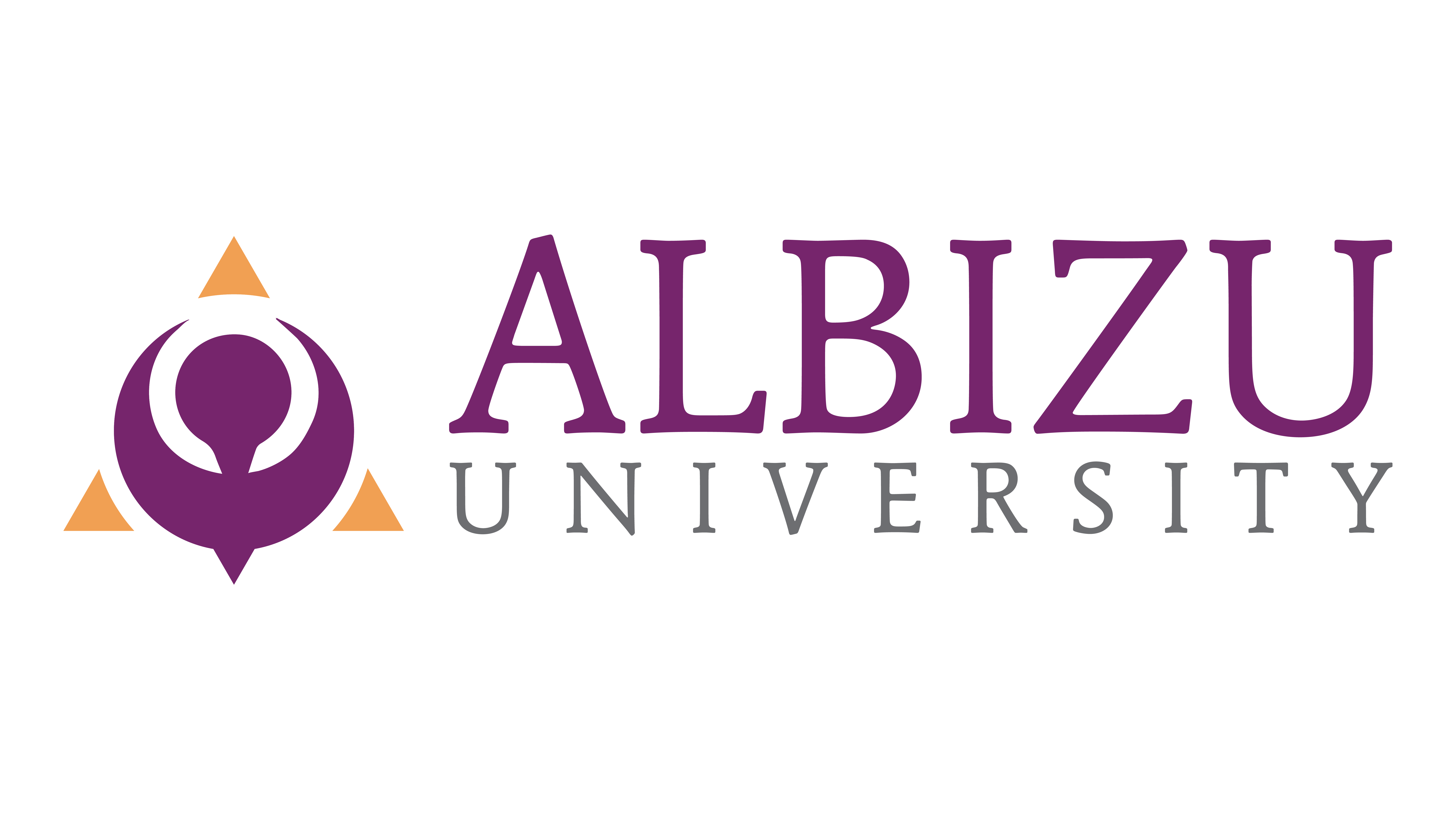 title
text
text
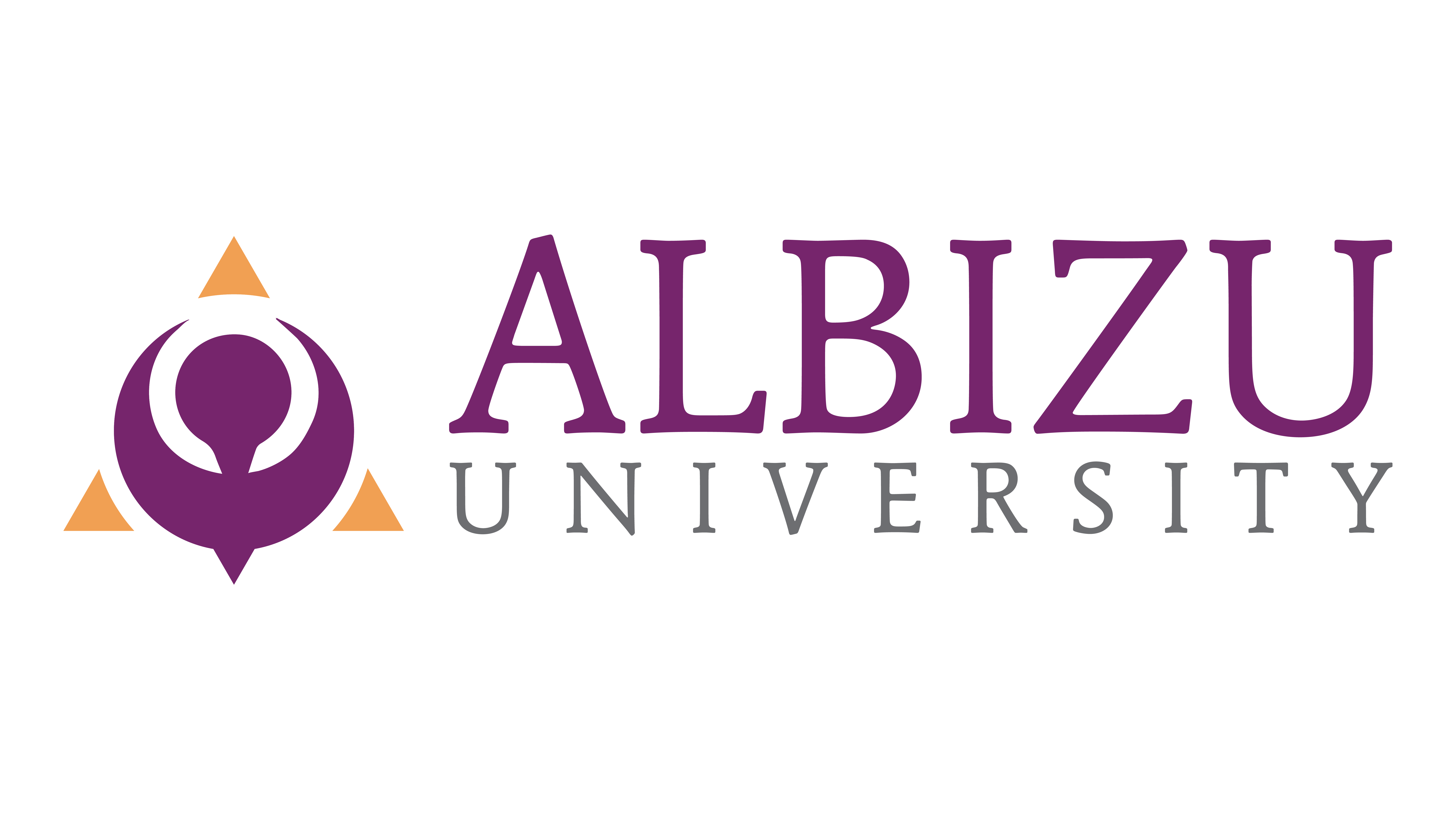 title
text
text
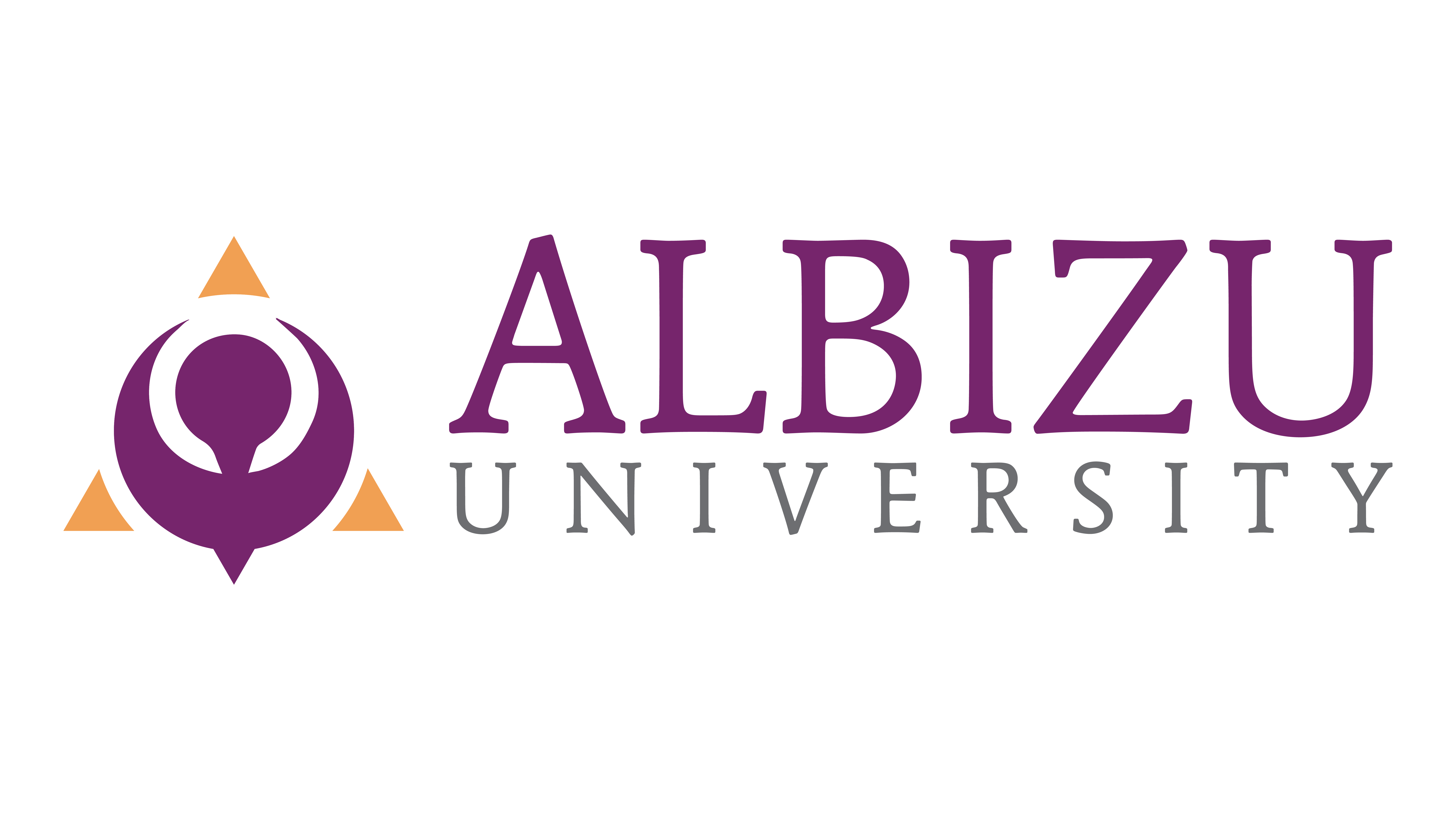 title
text
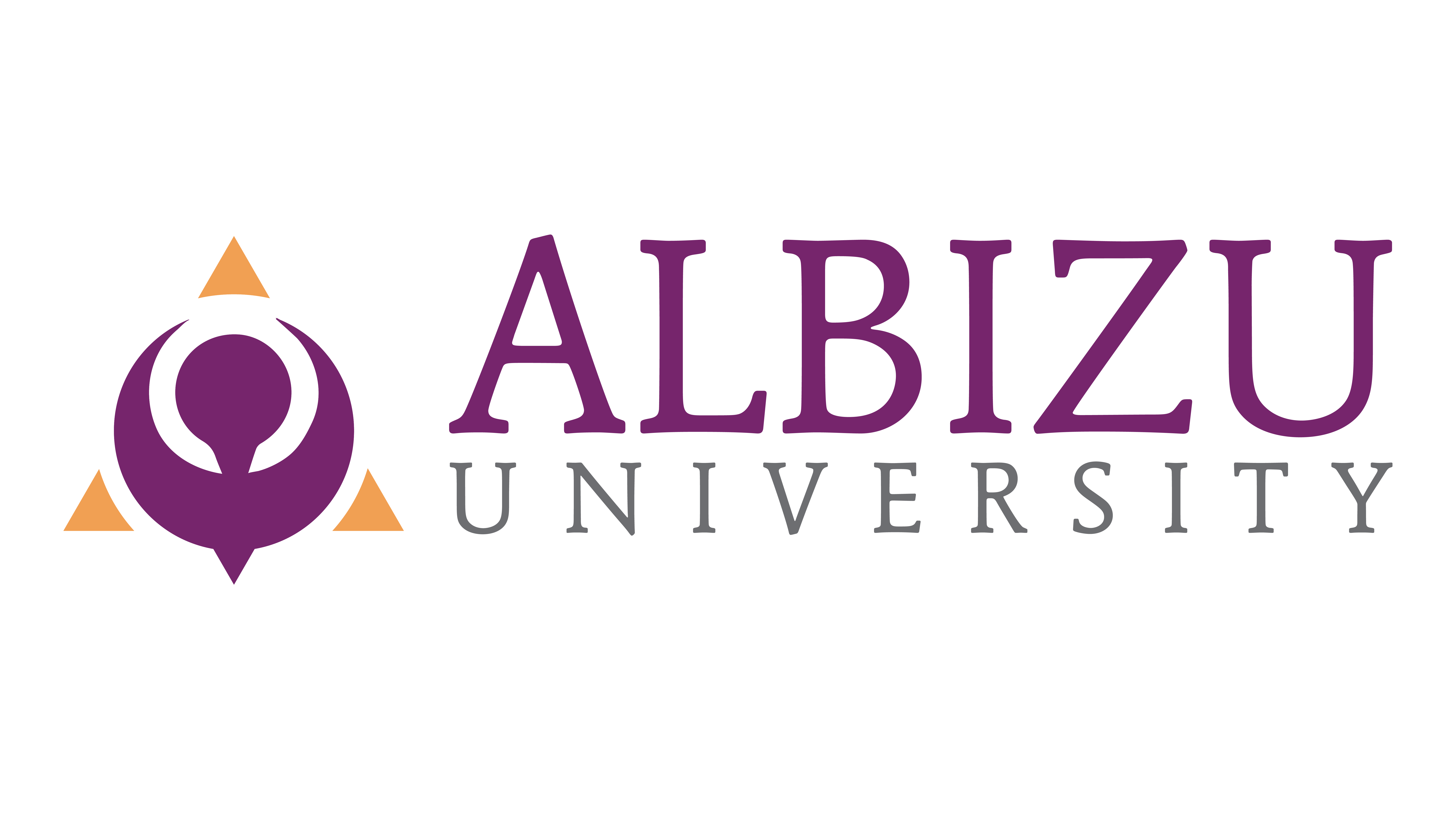 Title
text
Questions
20XX
10
Albizu University

Title
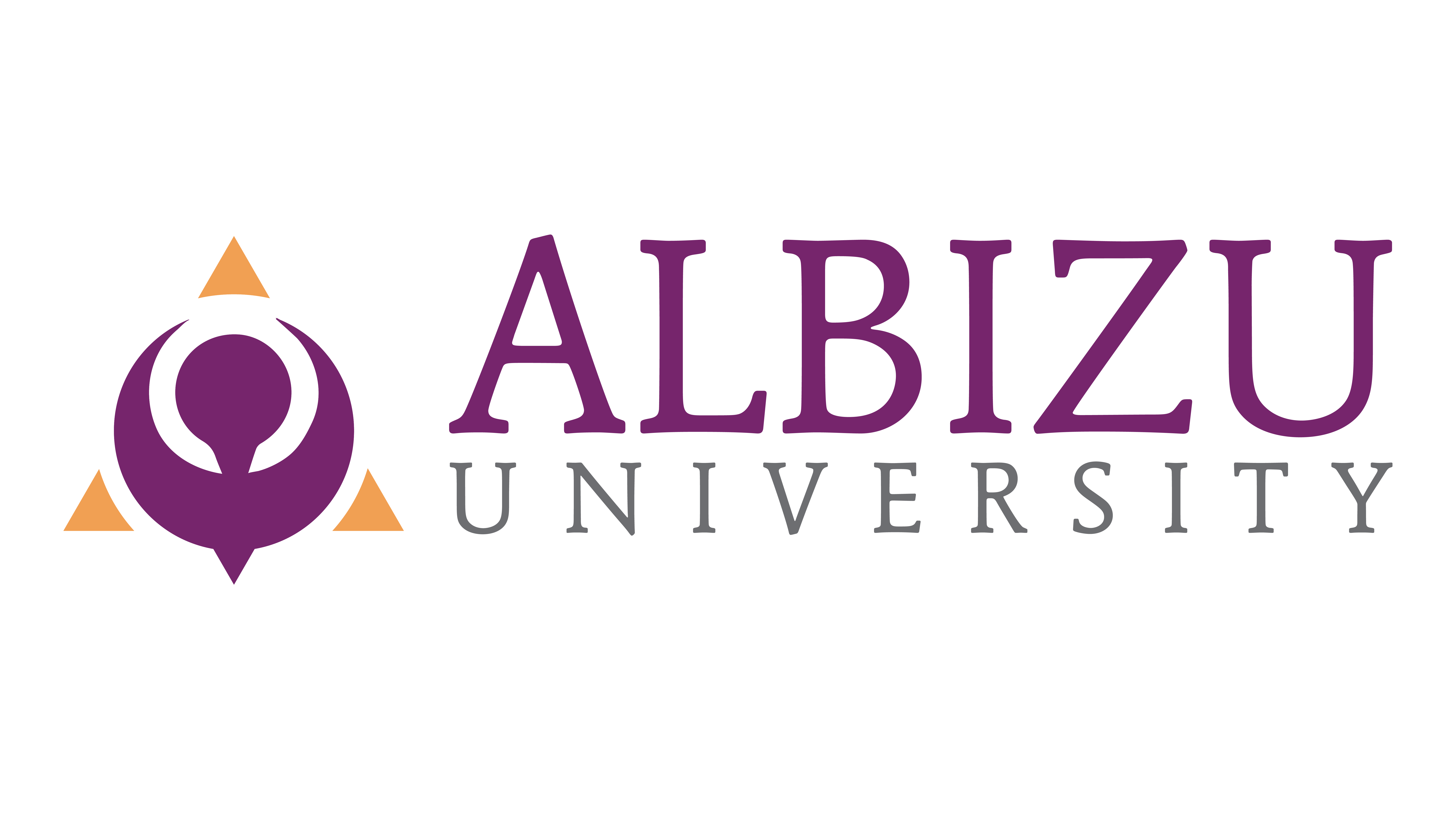 Thank you